PBIS – Tier IBehavior Professional Learning
TFI 1.2 Team Operating Procedures
Virtual Norms
Professional Learning Roadmap
Where We’ve Been
1.1 Team Composition


Our Focus in this Module
1.2 Team Operating Procedures
What will we know and do?
Understand and communicate the importance of a vision for implementing VTSS

Establish a relevant and clear mission statement that includes input and feedback from all stakeholders

Develop effective and efficient meeting foundations with roles and responsibilities
What is the most generous act you’re seen recently?
The Trouble with Change
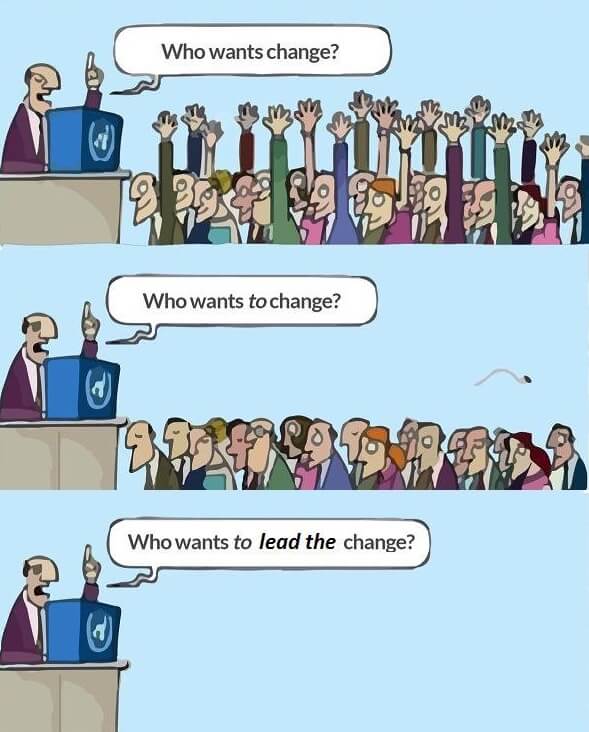 The Team’s Work is Managing Change
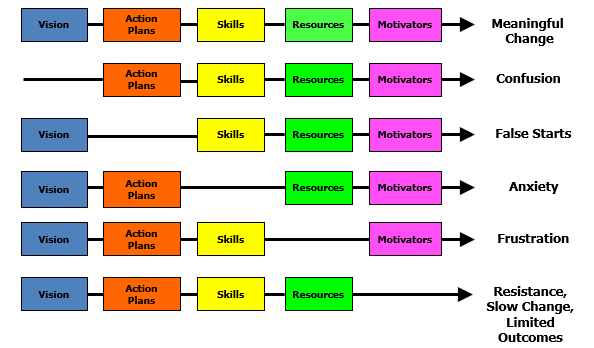 Source: Knoster, T., Villa R., & Thousand, J. (2000). A framework for thinking about systems change. In R. villa & J. Thousand (Eds.),  Restructuring for caring and effective education: Piecing the puzzle together (pp. 93-128). Baltimore: Paul H. Brookes Publishing Co.Original Model:  Dr. Mary Lippitt (1987) Enterprise Group Ltd.
The Team’s Work is Managing Change
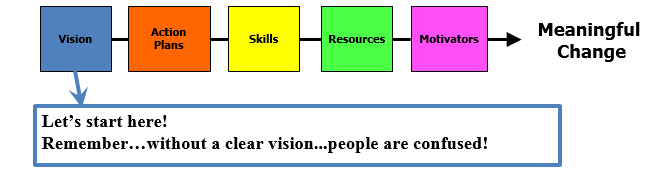 Source: Knoster, T., Villa R., & Thousand, J. (2000). A framework for thinking about systems change. In R. villa & J. Thousand (Eds.),  Restructuring for caring and effective education: Piecing the puzzle together (pp. 93-128). Baltimore: Paul H. Brookes Publishing Co.Original Model:  Dr. Mary Lippitt (1987) Enterprise Group Ltd.
The Value of Why
This video can be found at
https://www.youtube.com/watch?v=OVnN4S52F3k
The Golden Circle
Why
Inside-out/Remarkable
Outside-in/Conventional
How
What
Implications for the Team
Does your current vision/mission statement align with VTSS?
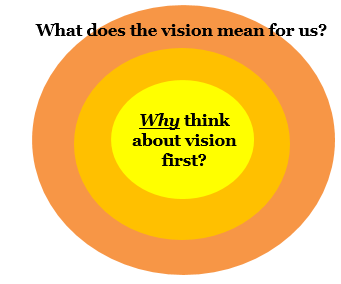 Teams must have a clear understanding of “why” in order to:
share information with the school community
coach professional learning
articulate the value to school climate and student success
The Golden Circle
Have a Super Bowl Party.
Invite people. Order wings.
Catch-up with friends.
Inside-out/Remarkable
Why
Outside-in/Conventional
How
What
The Golden Circle
Host a dinner party.
Cook a meal for an intimate group.
Quality time with friends
Why
Inside-out/Remarkable
Outside-in/Conventional
How
What
Envision Possibilities
Dream School

Looks like: What will we see?

Sounds like: What will we hear?

Feels like: What will we feel?
Thinking about our Team Vision, what does your Dream School...
Look like...What will we see?
Sound like...What will we hear?
Outcomes
What are the intended OUTCOMES for your school?
Where do you want to go?
This video can be found at
https://www.youtube.com/watch?v=LJhG3HZ7b4o&t=2s
What does alignment look like?
As teams:

Review Mission Statement Examples: PBIS Teams, Schools or Divisions (workbook pg. 16)

Choose one to read based on grade level context OR most intriguing.

Answer Analysis Questions 
    (workbook pg. 17)
Align YOUR Vision
School Improvement Plan
Mission & Vision Statements
Your Vision
+
+
Consider - Does your current vision/mission statement align with VTSS?
Activity #1
Now, Let’s Think About Effective Meetings
Team members are present and on time
Roles and responsibilities are defined
Honor all working agreements
Produce agenda, notes/minutes, and data
Team meeting information is shared with all stakeholders
Are your meetings inclusive?
How are you supporting families, youth and community members to understand the work of this team?
invite participation during the meetings
scheduling dates and times so family, youth and the community members can attend
participation in VTSS training
access to all materials
Define Roles for Effective Meetings
Core roles during team meetings
Facilitator (typically not the administrator)
Minute taker (typically not the administrator)		
Data Planner/Analyst (typically not the administrator)
Additional team member(s)
Administrator
Meeting Observer
Encourager
Assign backup for each role.
Can one person serve multiple roles?
Are other roles needed?
Activity #2
Roles and Responsibilities Defined
What is your role and responsibility on the team?
Plan for Roles and Responsibilities
The Importance of Meeting Roles
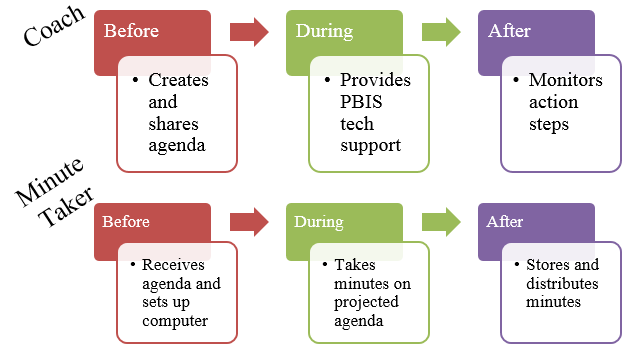 Care Values
SAFETY
EMPOWERMENT
COLLABORATION
TRUST
CHOICE
Creating Team Agreements/Norms
Sample Agreements/Norms:

Start on time, end on time 
Listen to understand, not reply 
Use the team meeting process
Actively participate
Assume best intentions
Working Team Agreements/Norms
Each person takes 5 post-it notes.
Record ideal behaviors for a group on each post-it note.
Put all of the notes together.
Read each aloud.  
Group similar ideas together.
Write a norm for each group of sorted cards.
What norms did your group identify? 
Star the one that is most useful for your team.
Activity 3
Example: Care Values
SAFETY
Norm: Assume Good Intentions
Operating Procedure: Agenda ahead of time
EMPOWERMENT
Norm: We will support the team with our individual strengths 
Operating Procedure: We will select team members based on their individual expertise and validate work
COLLABORATION
Norm: We encourage building positive team relationships and support those who are experiencing trauma
Operating Procedure: Roles/Responsibilities are assigned and adhered to
Example: Care Values Continued
TRUST
Norm: Start and end on time
Operating Procedure: Action items are completed prior to meeting
CHOICE
Norm: We value each other’s input 
Operating Procedure: Selecting a meeting time that is convenient for team members
A Blended Model
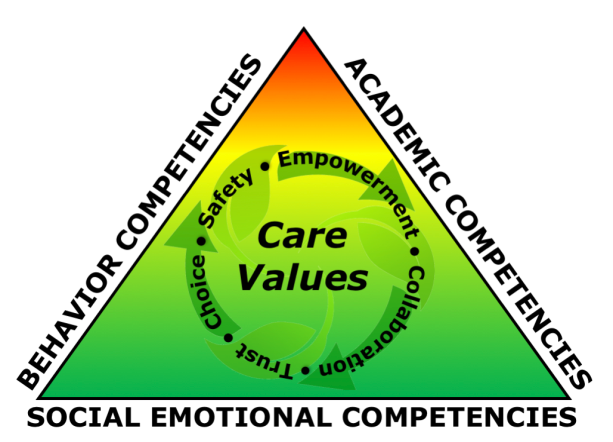 Activity
Using the care value handout, match your norm to the care value that best describes the norm. 

Do you need to develop a norm that supports a care value?
Team Meeting Agenda Template
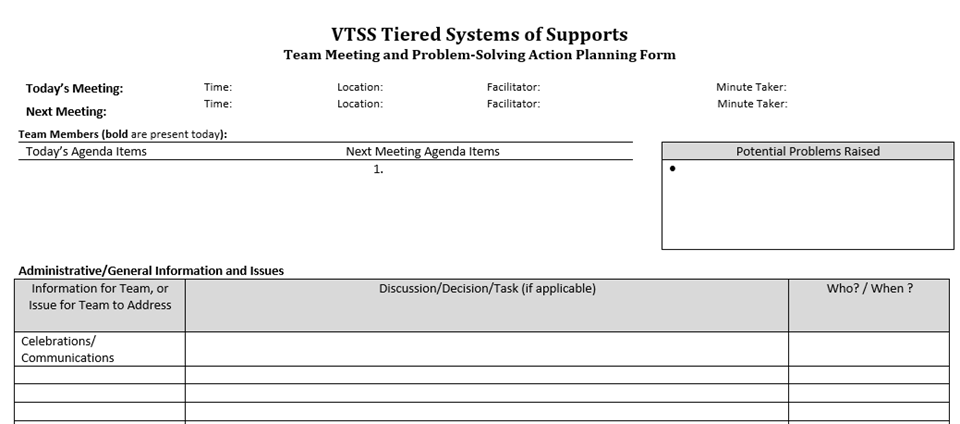 Scope of Practice
This video can be found at
https://www.youtube.com/watch?v=bewrXPdwhYE&t=200s
Teamwork Time
Activity 1: Creating a Vision and Mission
Step 1: Envision Possibilities
Step 2: Collaborate
Step 3: Align 

Activity 2: Plan for Roles and Responsibilities

Activity 3: Working Agreements = Norms
Everyone share your ideas.
Write a norm for each group of sorted cards. 
Star the one that is most useful for your team. 

** Develop a Meeting Agenda Template**
Complete your Action Plan
Identify:
What needs to be completed?
What resources are needed?
Who is responsible for leading it?
When is it to be completed?